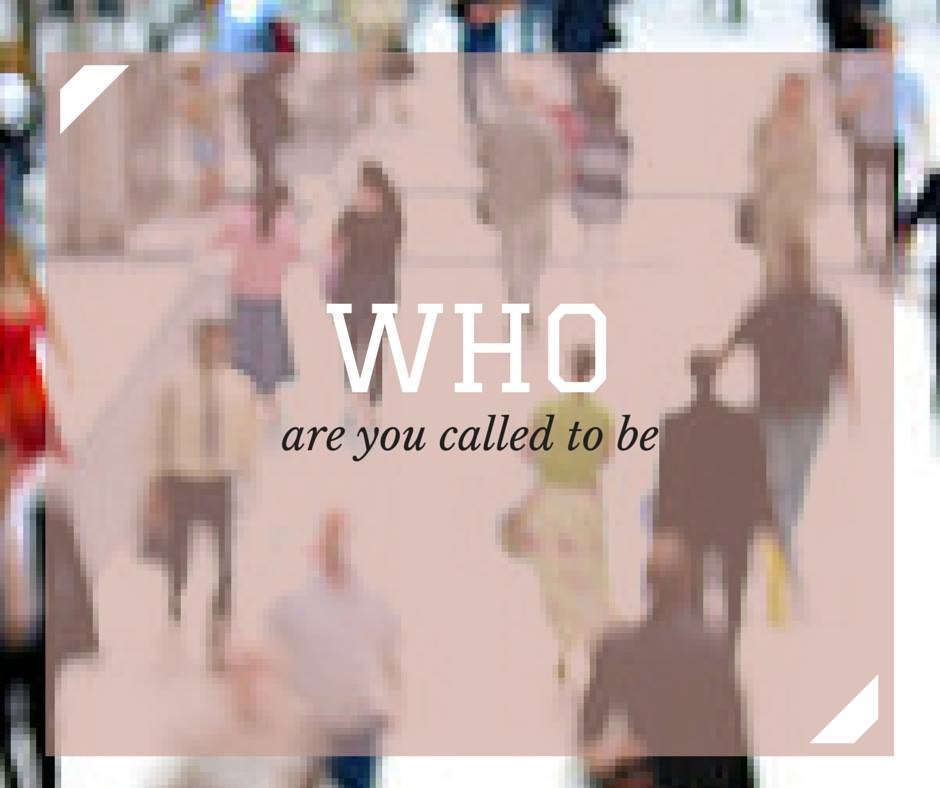 Vocation Sunday
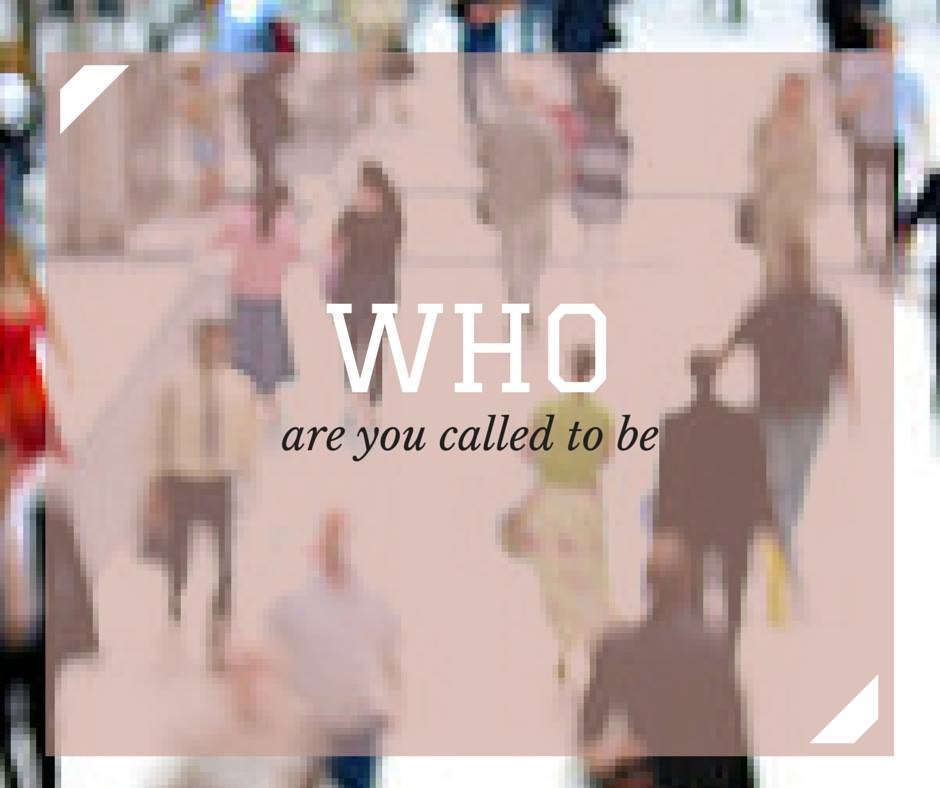